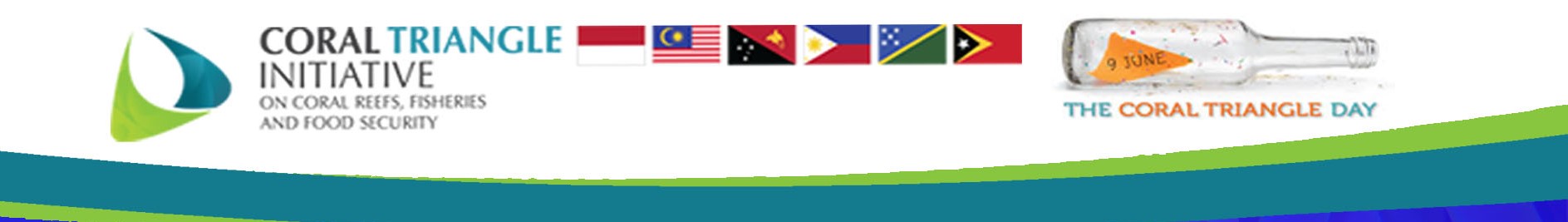 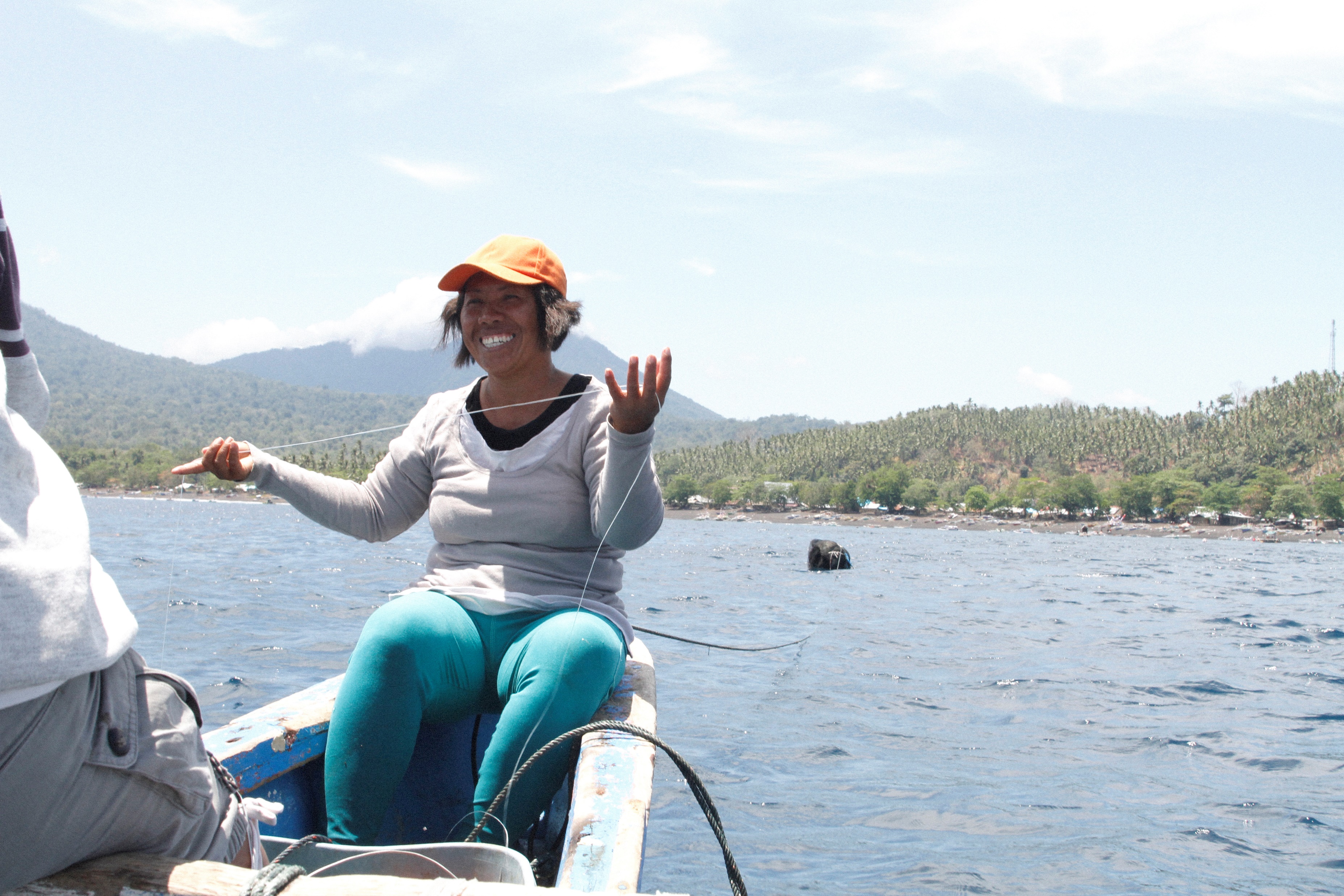 Women and Marine Conservation in Coral Triangle: Progress, Challenges and Future Directions
Arlene Nietes Satapornvanit
Gender in Aquaculture and Fisheries Section, Asian Fisheries Society
Aim: an integrated social, economic and environmental development, that safeguards the planet, well-being of people and an equitable distribution of development over time.
Human person – focus of sustainable development
Gender equality – heart of the 2030 Agenda for Sustainable Development
SDGs relevant to CTI-CFF
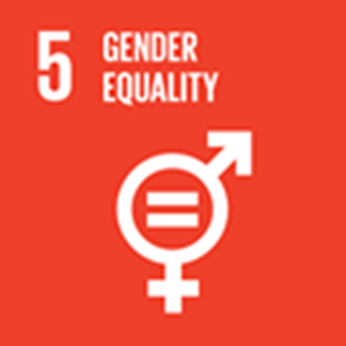 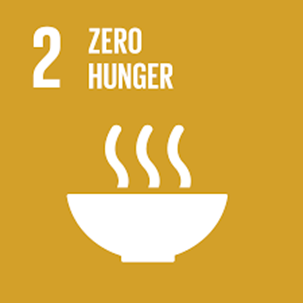 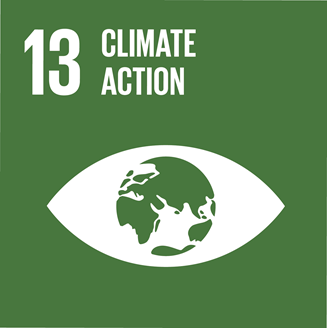 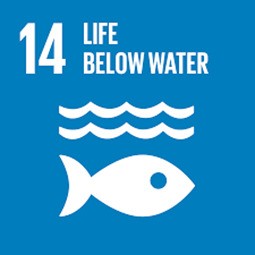 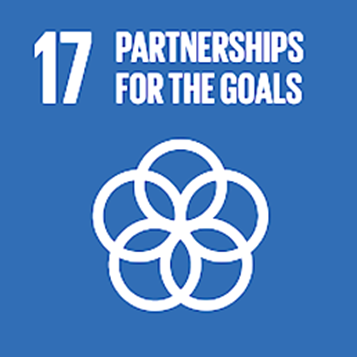 PROMOTING GENDER EQUALITY & WOMEN’s EMPOWERMENT
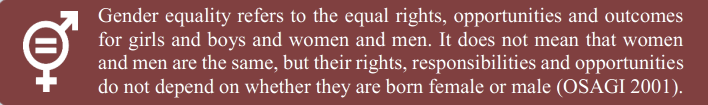 equitable rights, capabilities and access to resources & opportunities
strengthening women’s ability to make choices and decisions and act upon them
eliminating gender-based violence and discrimination
transforming power relations at all levels of society
OSAGI (Office of the Special Advisor on Gender Issues and Advancement of Women) 2001. “Gender Mainstreaming: Strategy for Promoting Gender Equality.” Factsheet. http://www.un.org/womenwatch/osagi/pdf/factsheet1.pdf
Why women? Rationale behind SDG5
half of the world’s population and half of its potential
underrepresented at all levels of political leadership
perform a disproportionate share of unpaid domestic work
inequalities can begin right at birth and follow them all their lives
Progress of SDG5 in Asia-Pacific
poverty, quality education and affordable and clean energy (+)
clean water and sanitation, decent work and economic growth and responsible consumption and production (-)
health and well-being, gender equality and partnerships (-)
vulnerability to disasters and climate change (-)
ASIA-PACIFIC WATERS
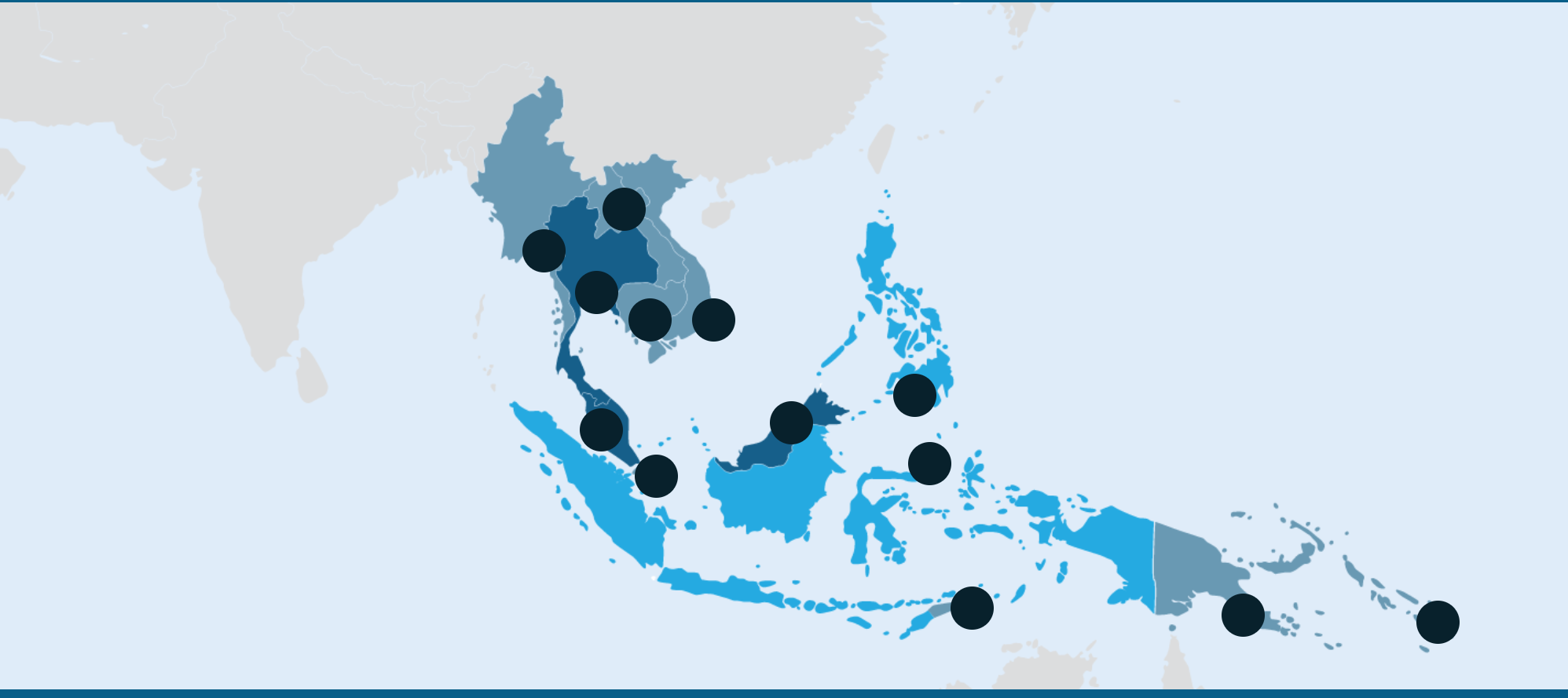 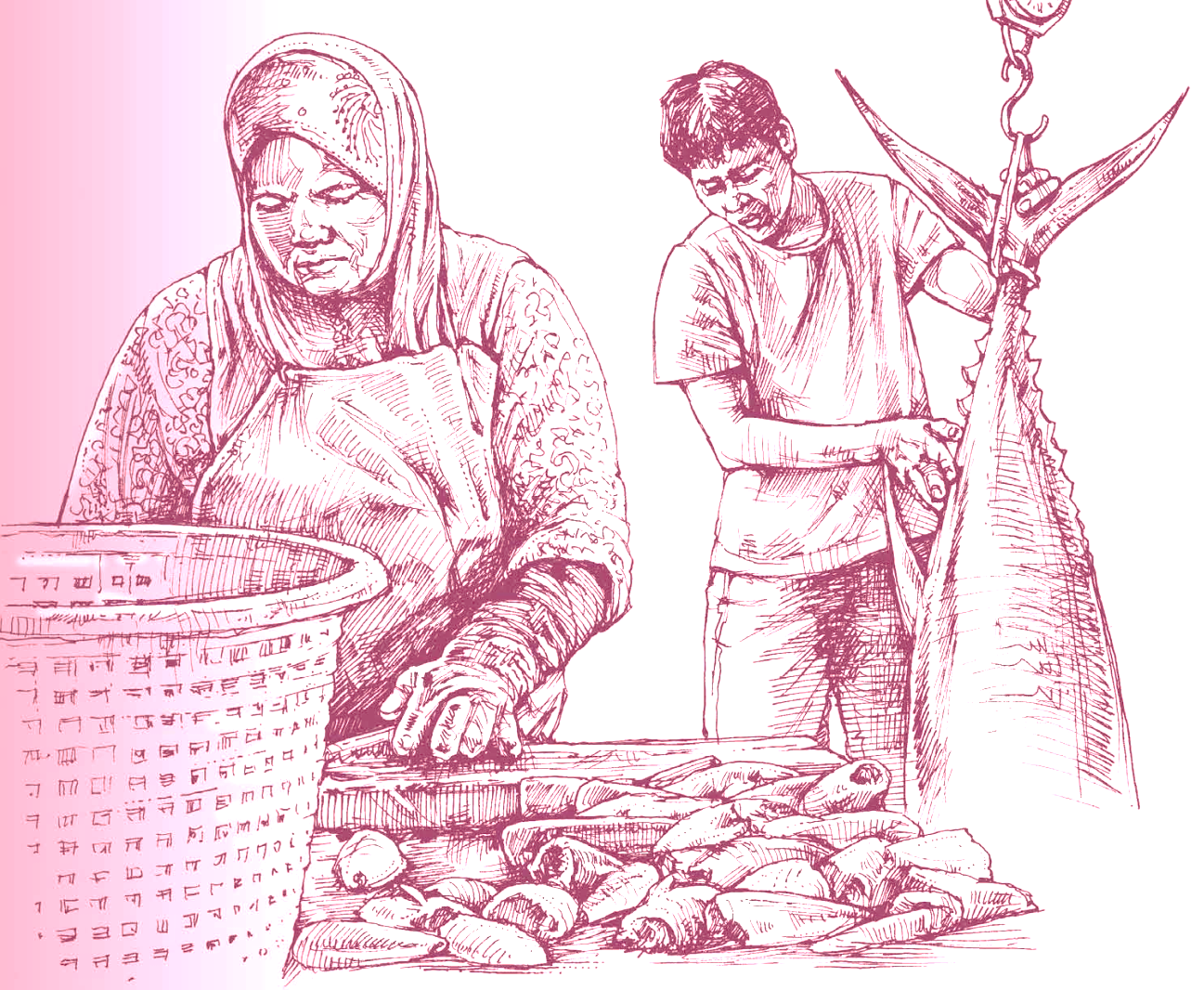 Provides daily food & income to > 200 M in Asia-Pacific 
Employs 59.51 million people globally
85% (50.58M) in Asia
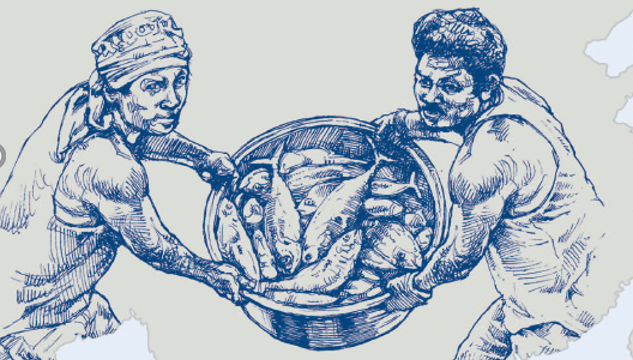 Great importance to food security, nutrition, livelihood development and overall economic and social development, & achievement of SDGs
Credit: USAID Oceans & Fisheries Partnership
Who are the women in marine conservation?
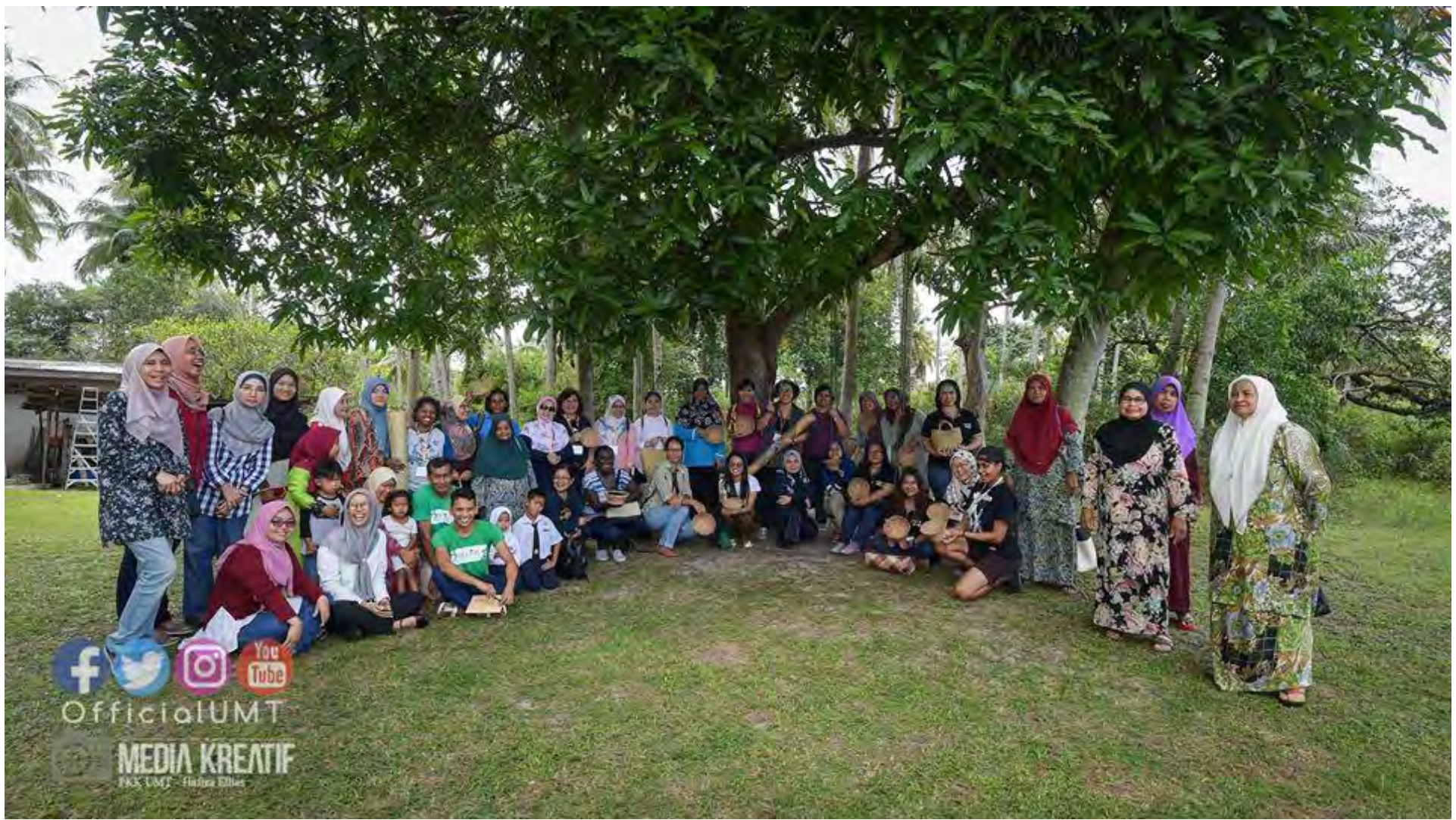 Frontliners – communities, marine areas
Sectoral Fisheries
Marketing, Trade
Governance, leadership and management 
Academe, research
Civil Society Organizations
Private sector / industry
Ecotourism
Formal and informal sectors
Many more …
How many?
Ages?

Position? 
Education?
Origin?
Access?
Decision-making?
Voice?
CTI-CFF Women Leaders’ Forum
Photo: J.M. Saad
VISION: 
Empowered women leaders driving positive change in protecting and managing marine and coastal ecosystems in the Coral Triangle region
Progress – what has been done so far?
Source: J. M. Saad, 2020. Regional Workshop on Gender Integration in Fisheries. USAID Oceans.
Progress – what has been done so far?
2019:  Baseline Matrix and Stocktake on Gender-Related Policies and Legal Framework in the Coral Triangle  
gender-related policies and legal frameworks from the CT6 countries 
identified implementation challenges and gaps from a gender perspective. 
outlined relevant gender-related policies for various CTI-CFF partners and other relevant stakeholders.
Reviewed by CT6 and partners 
Reference for the development of a CTI-CFF Gender Equality and Social Inclusion (GESI) Policy (2020). 
Supported by TNC
Progress – what has been done so far?
With the USAID Oceans and Fisheries Partnership (2015 -2020): 
CTI-CFF was a regional partner
USAID Oceans supported the Women Leaders’ Forum 
Capacity Building and Resources: 
Gender Analysis and Research
Gender Integration in the Fisheries Workplace
Gender videos 
Website: www.seafdec-oceanspartnership.org
[Speaker Notes: During the USAID Oceans and Fisheries Partnership implementation, CTI-CFF was a regional partner.

In parti]
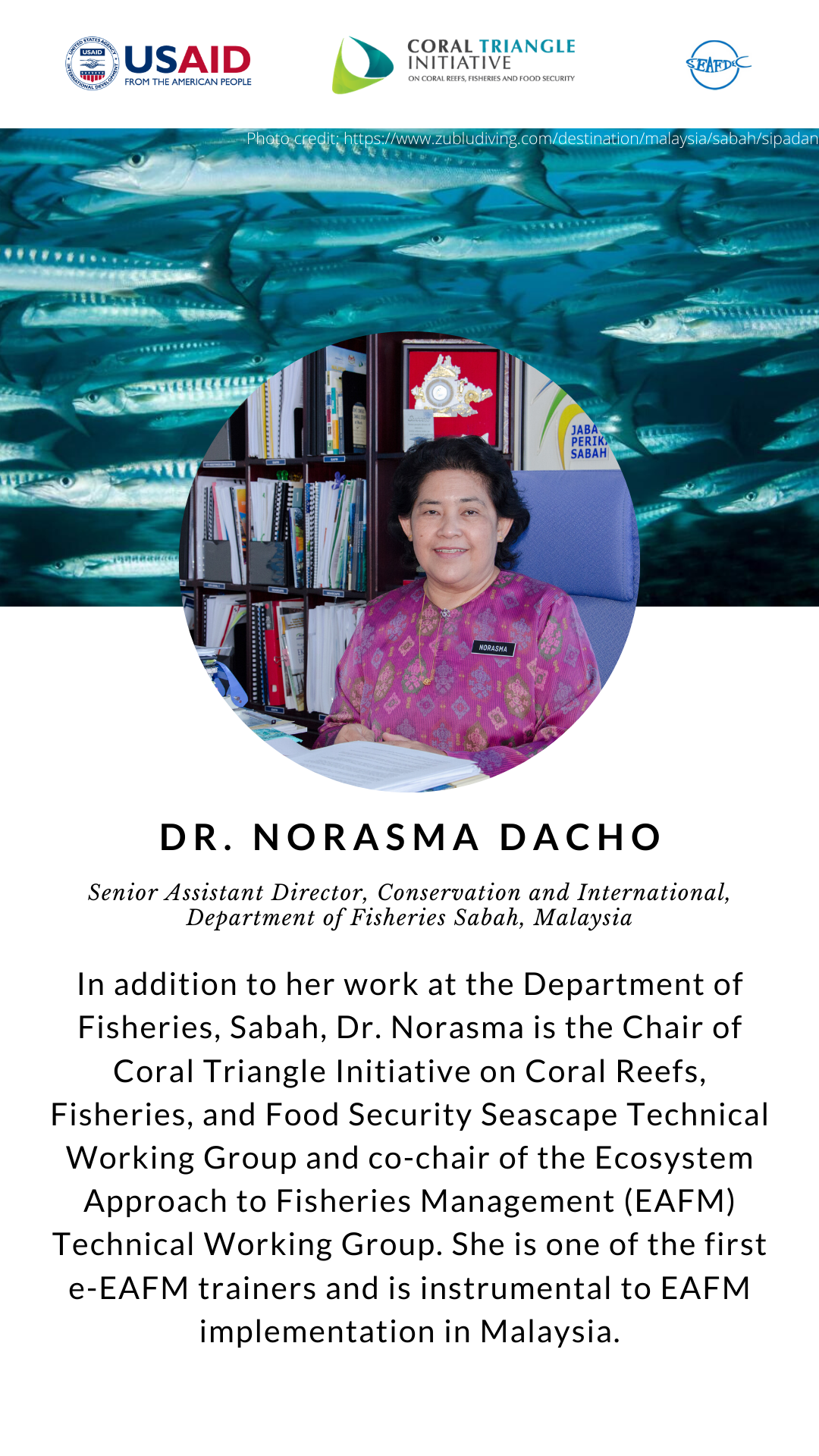 Recognizing Women Leaders
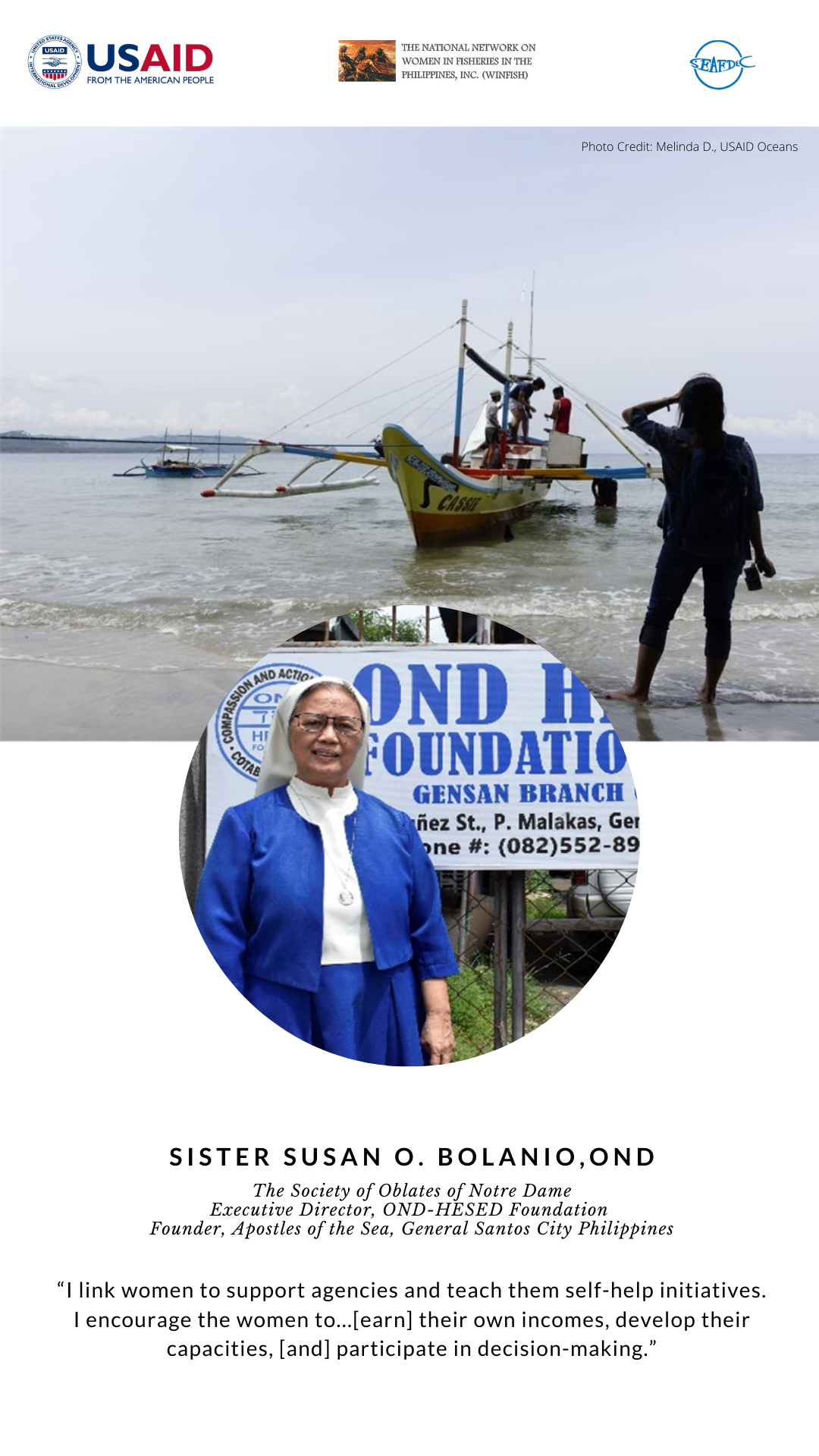 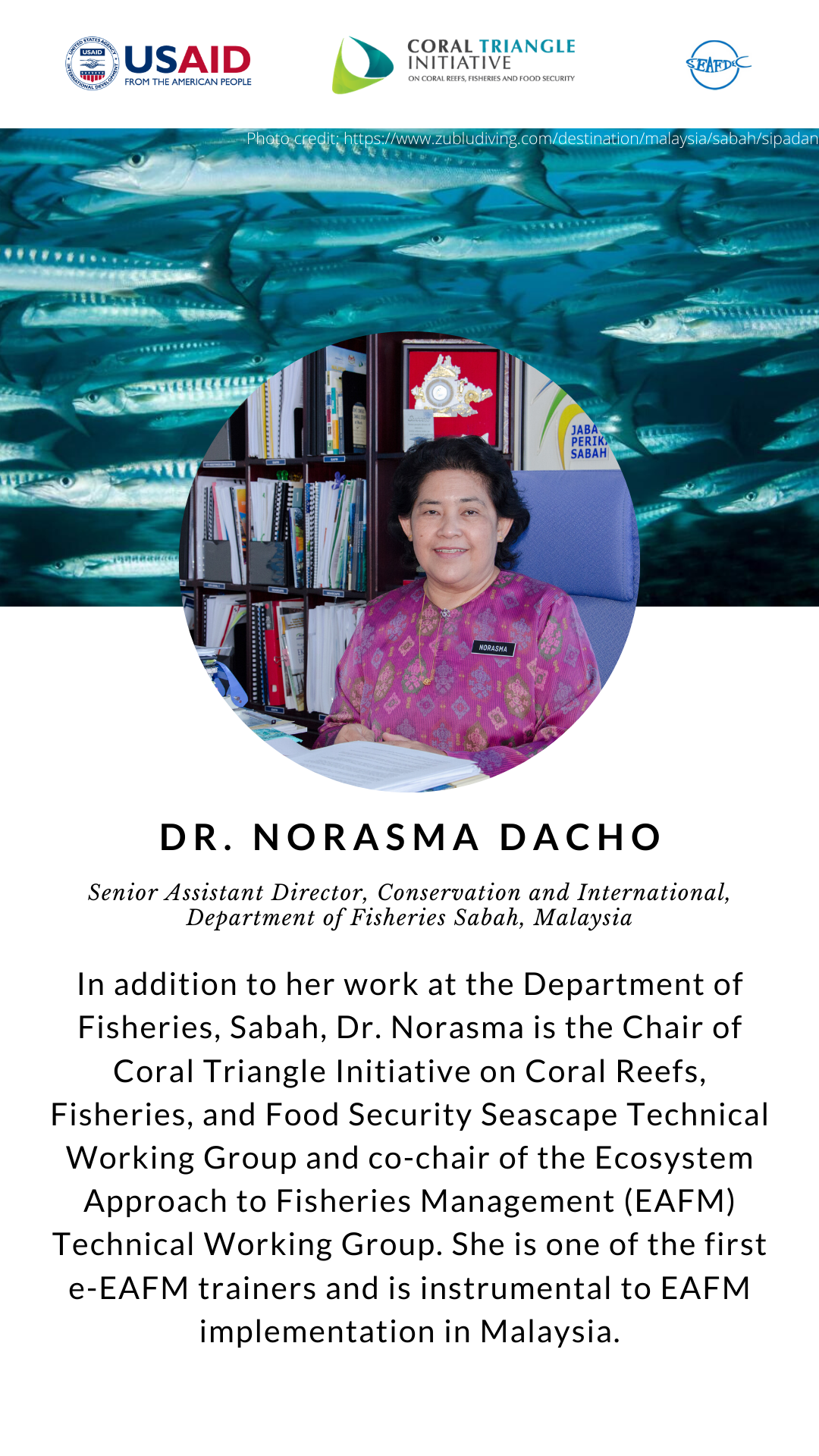 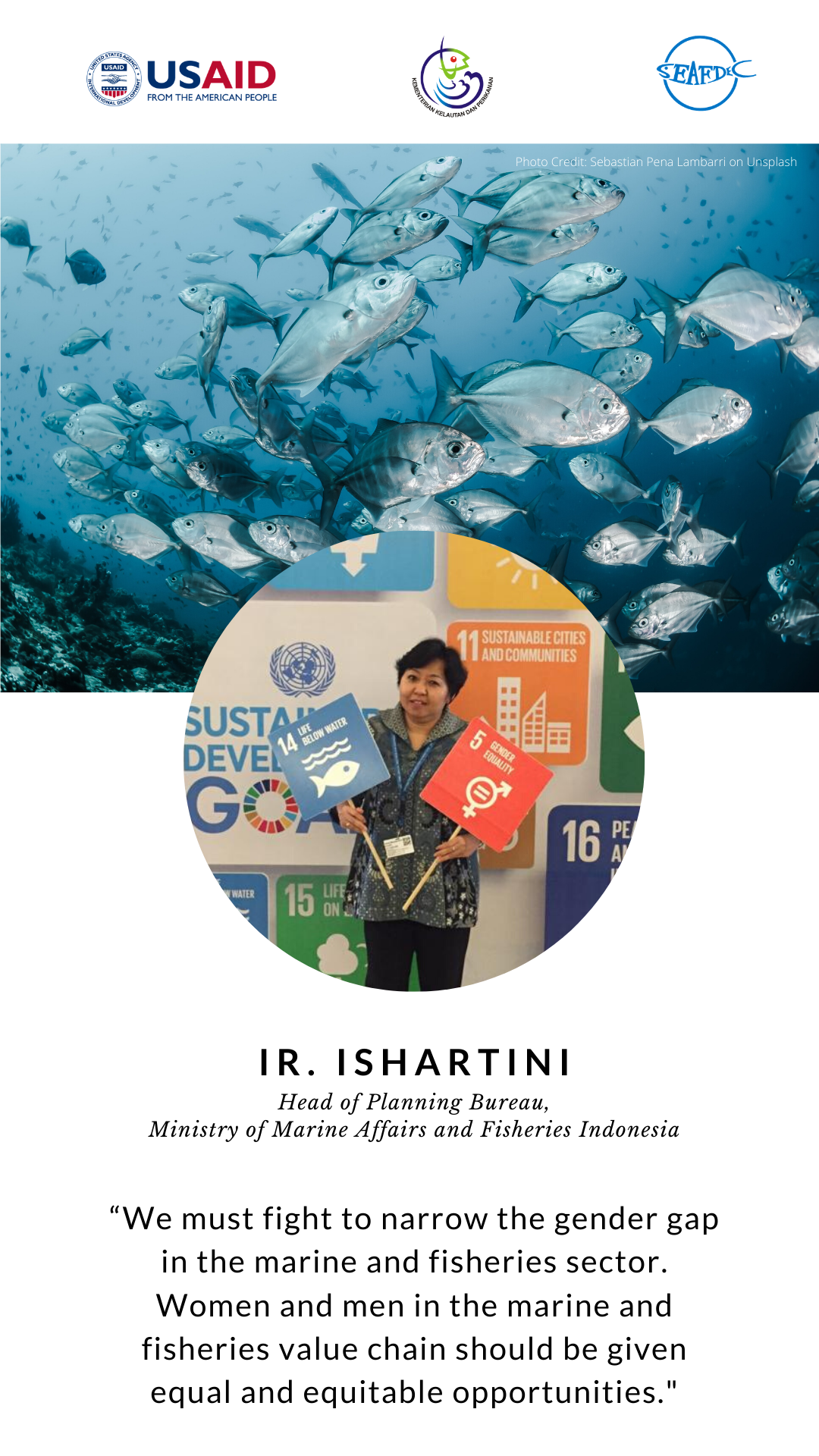 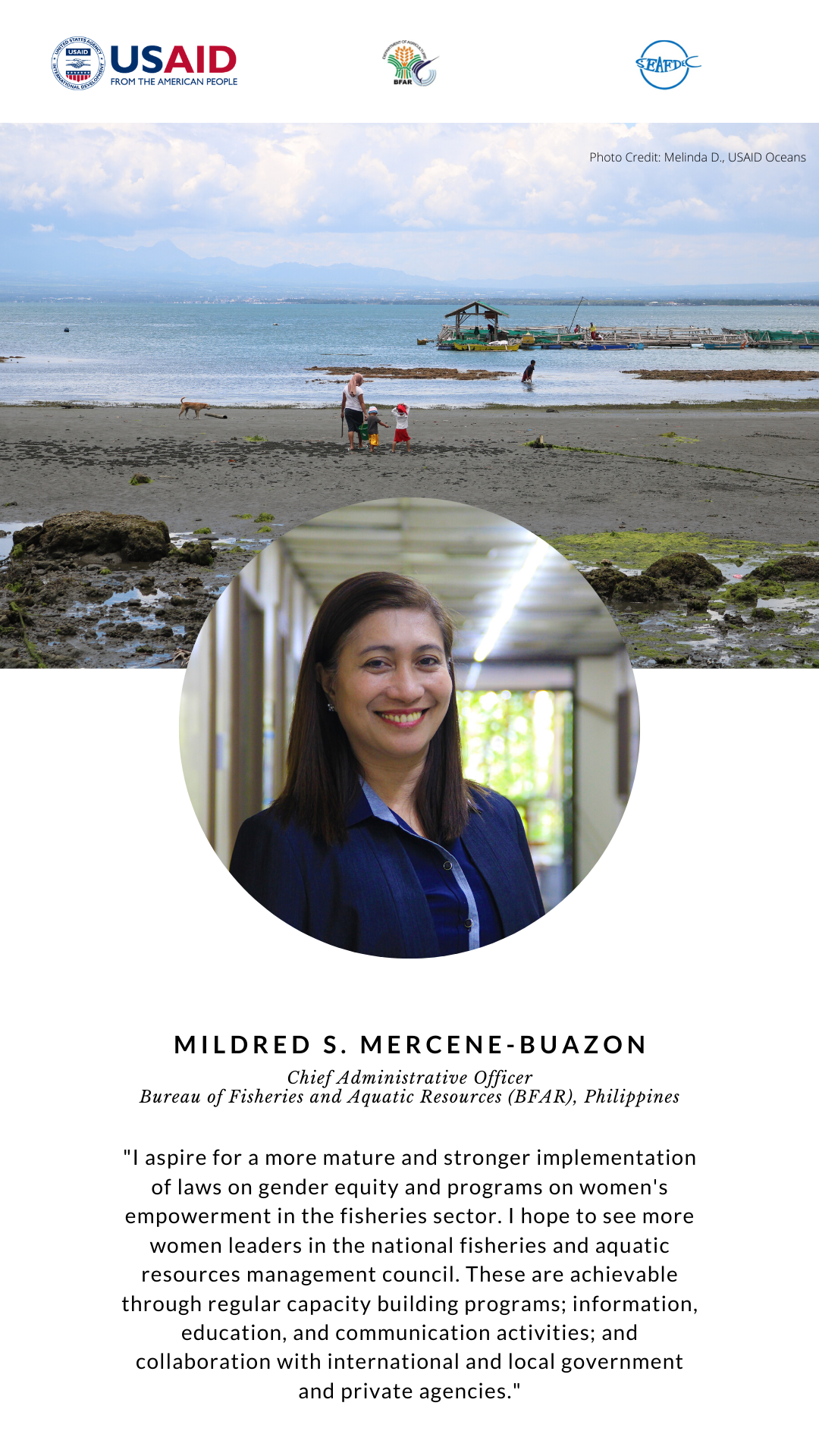 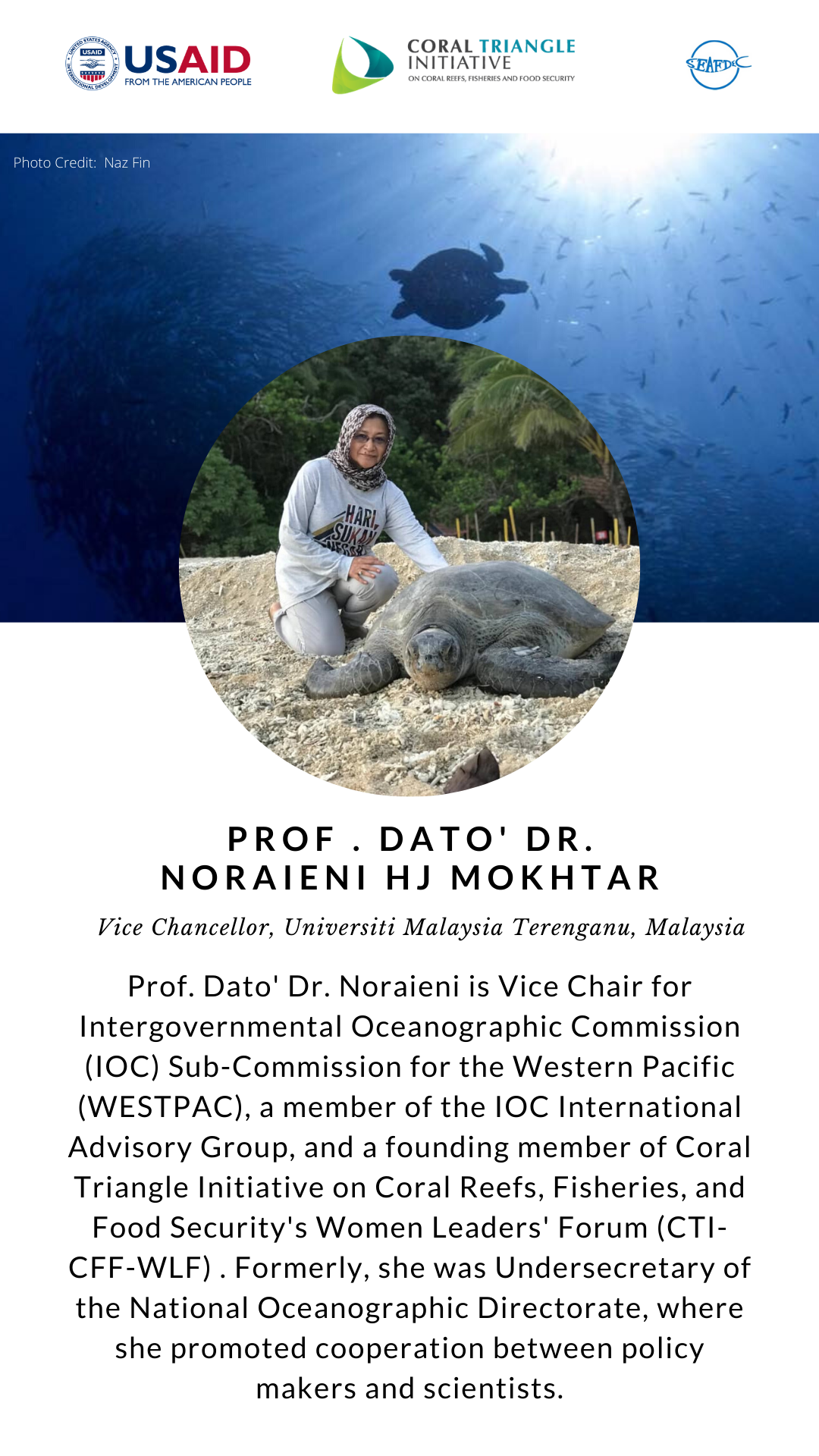 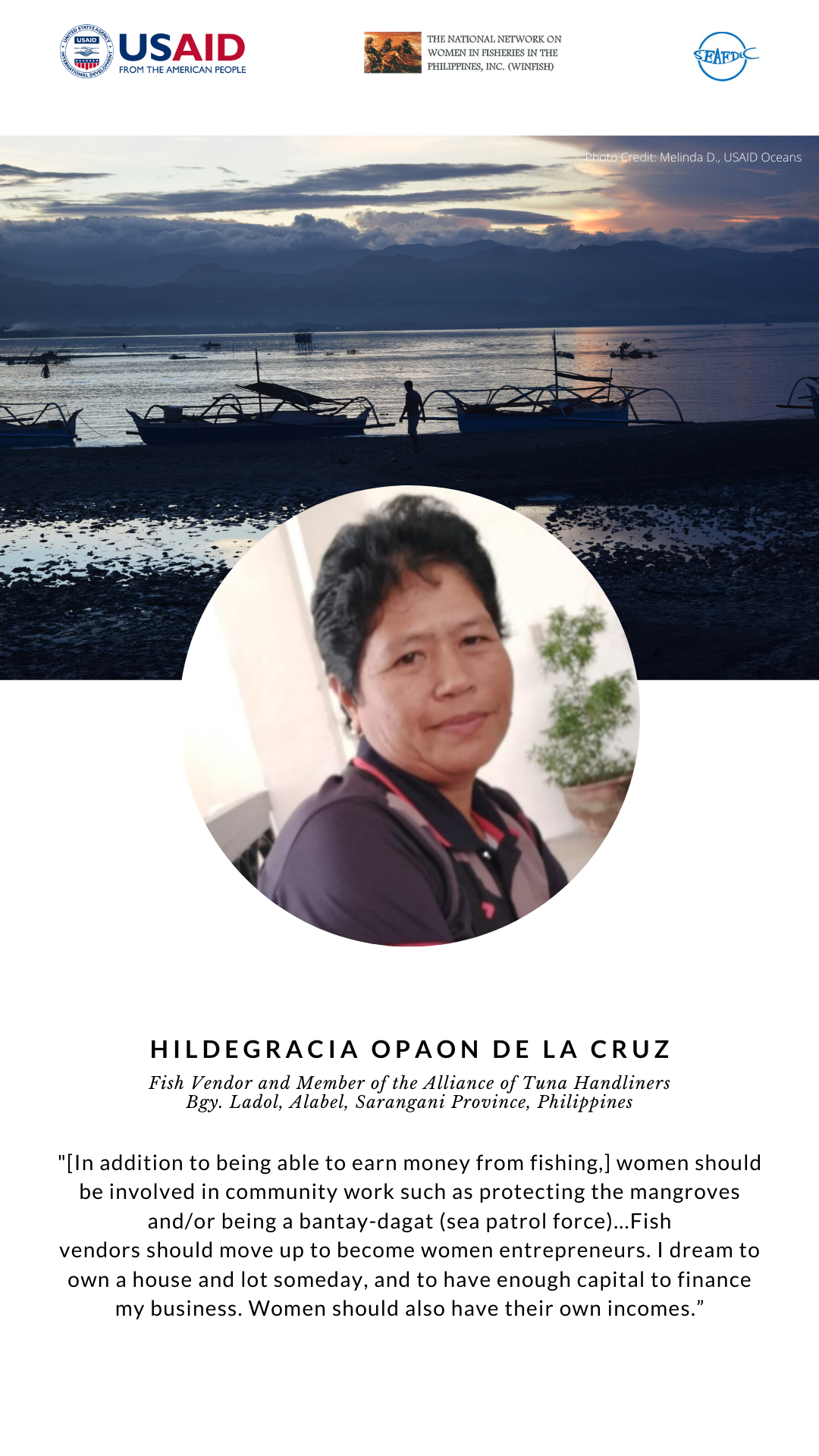 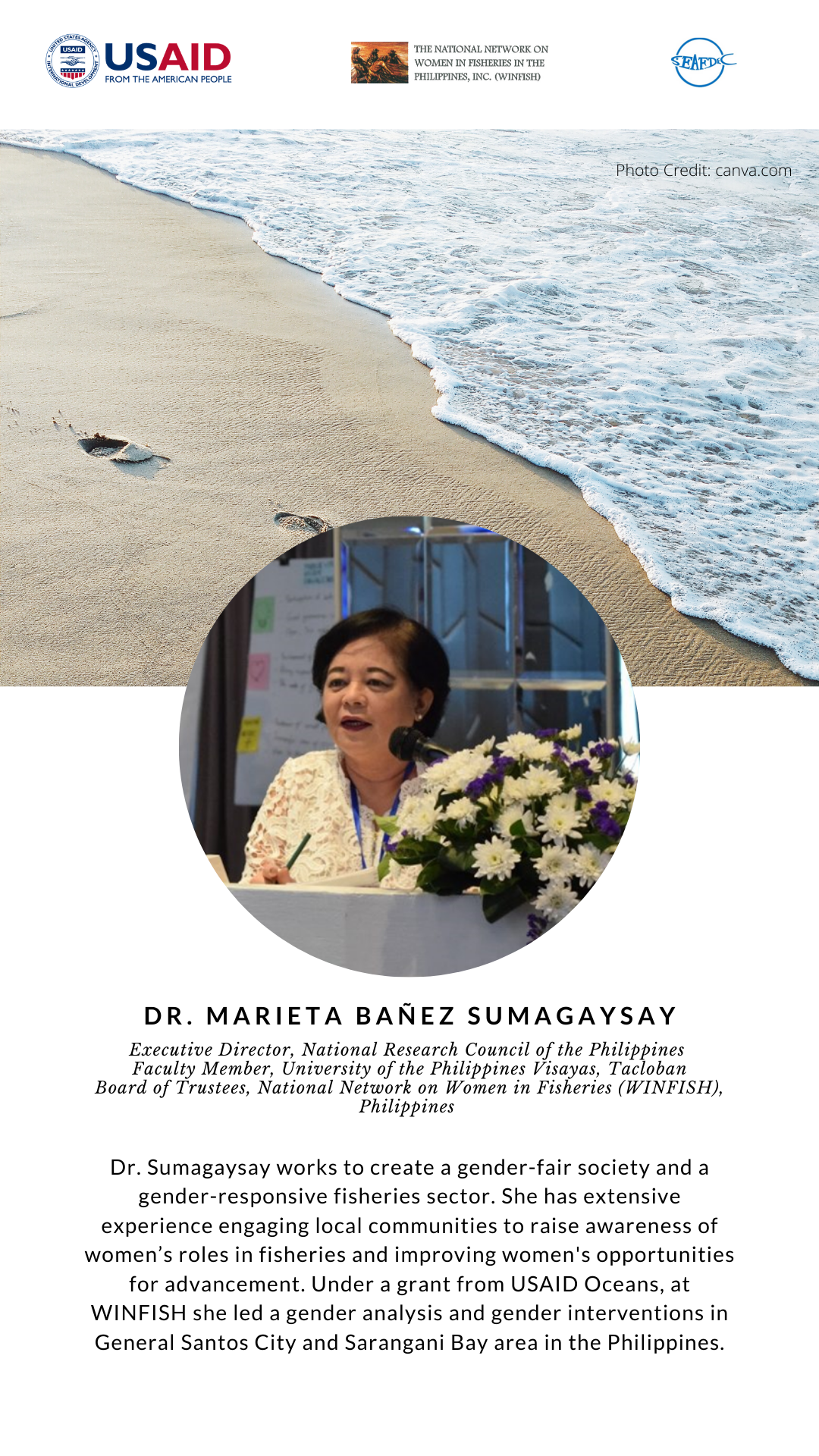 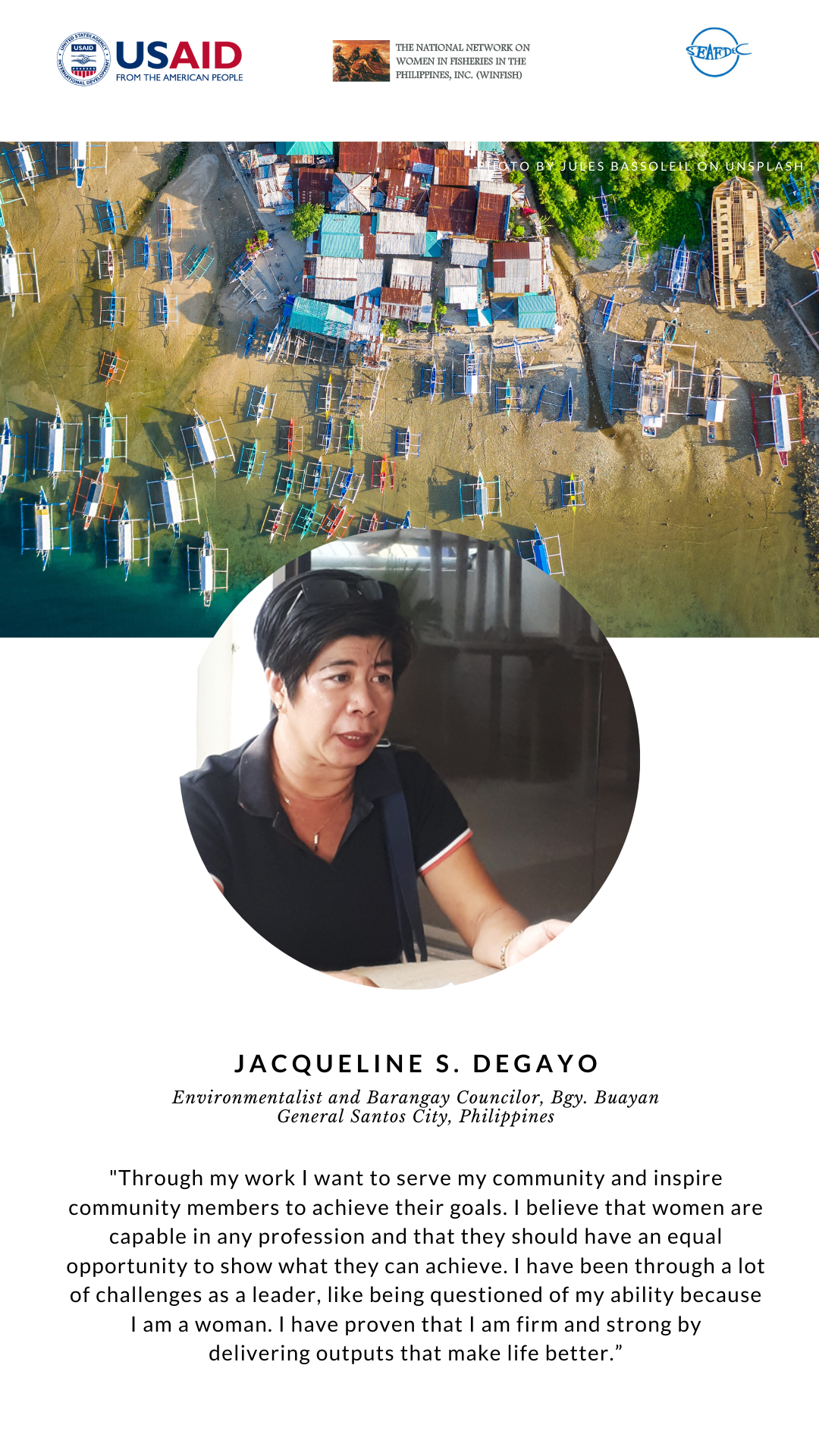 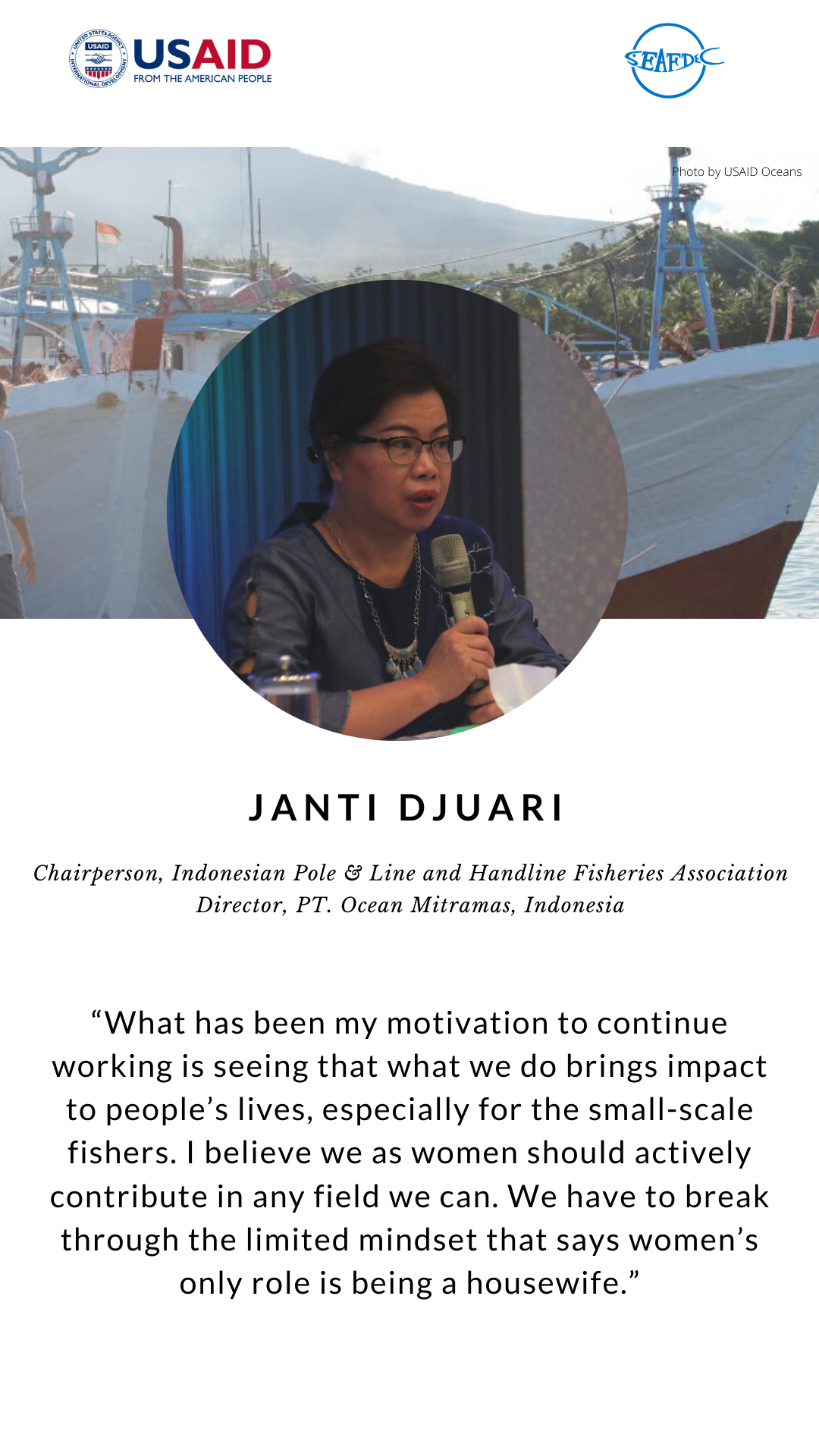 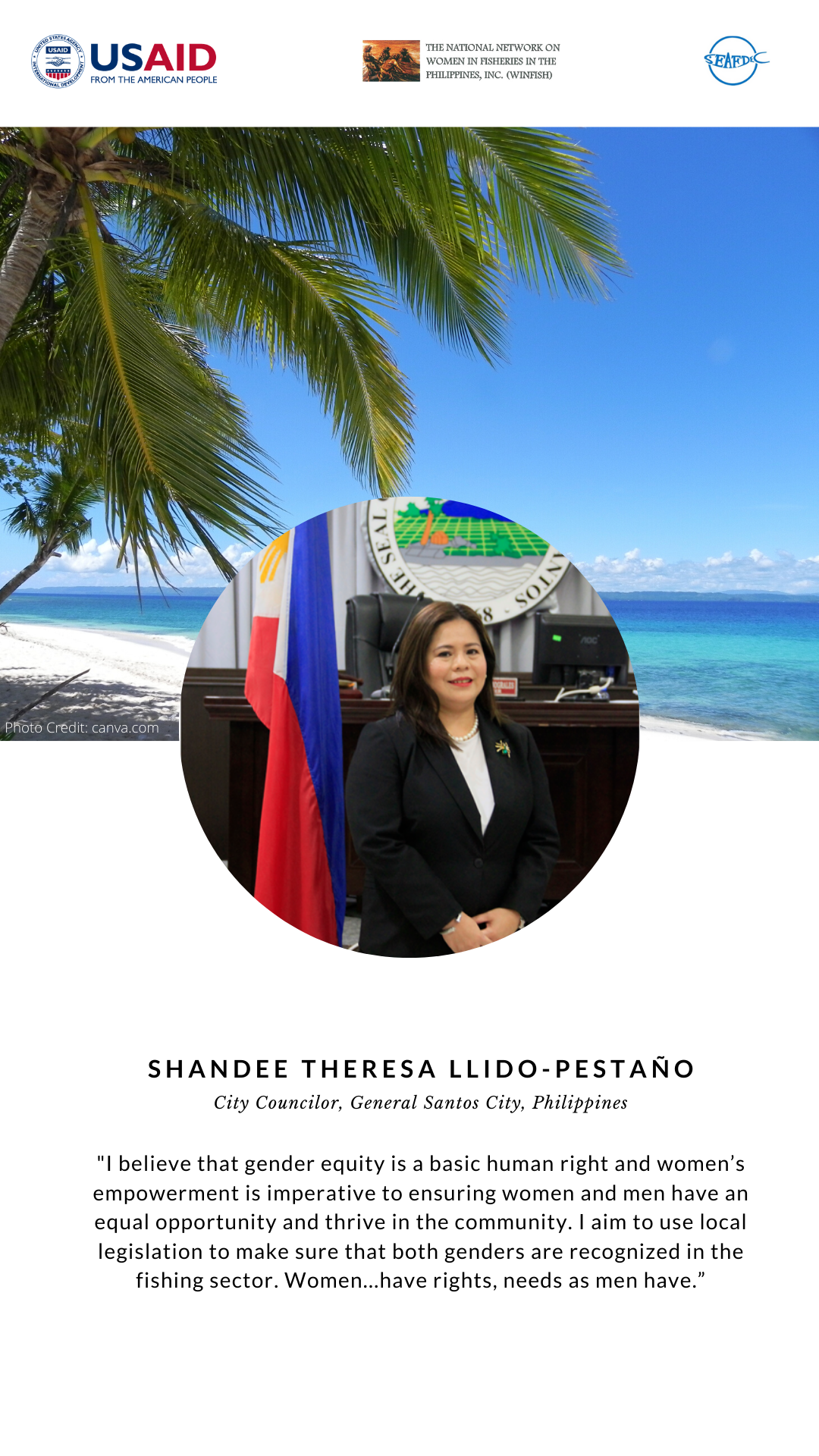 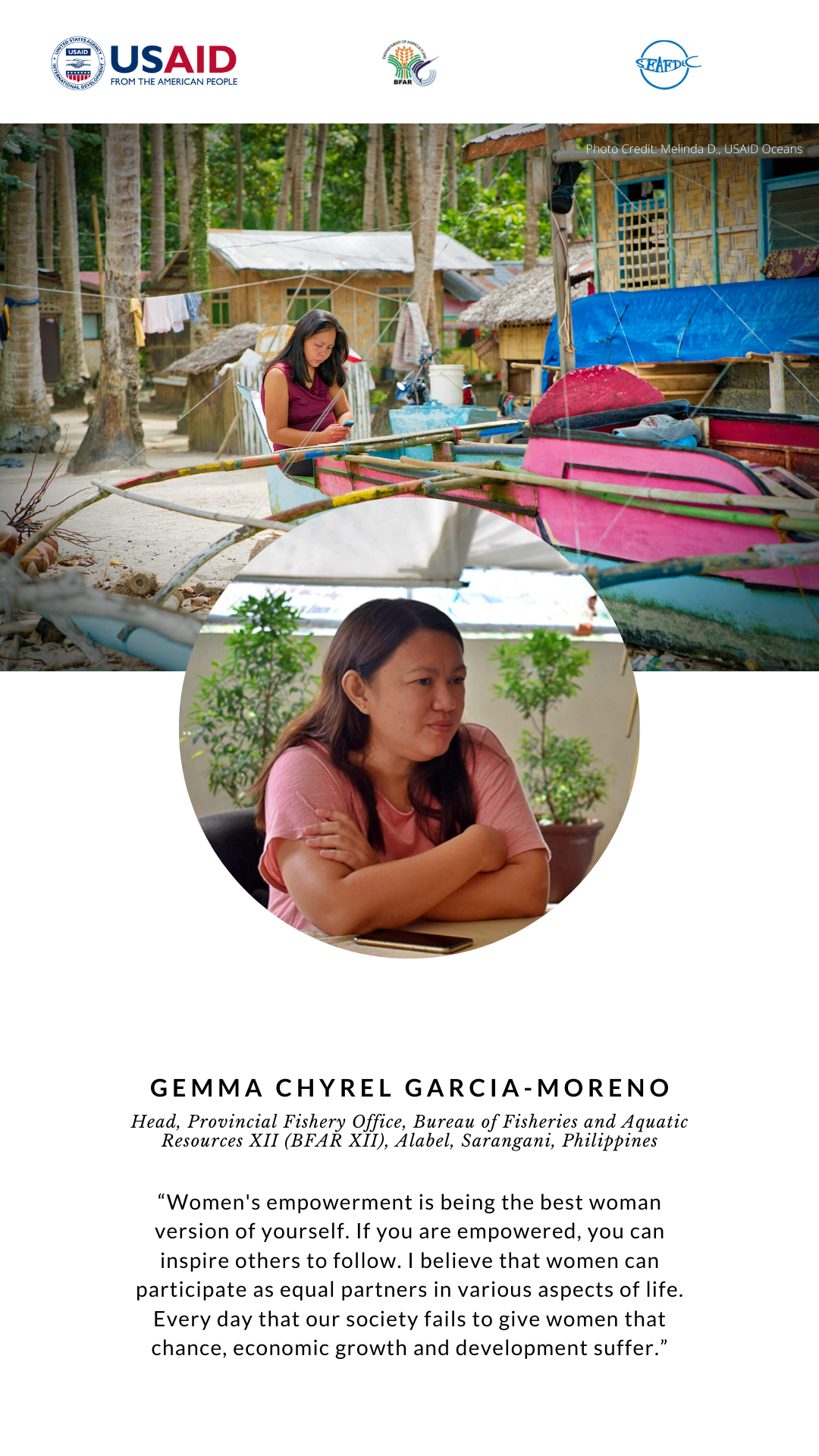 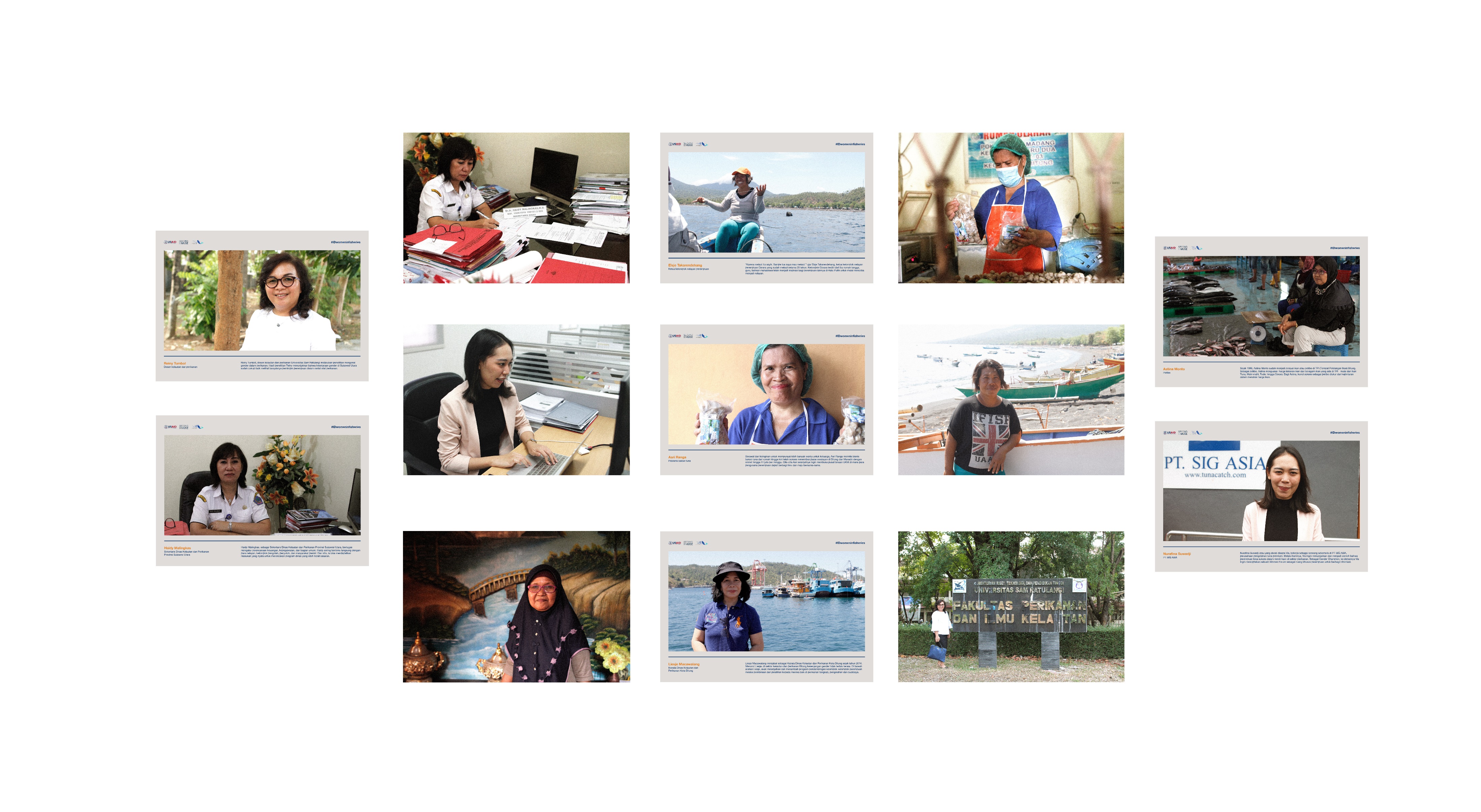 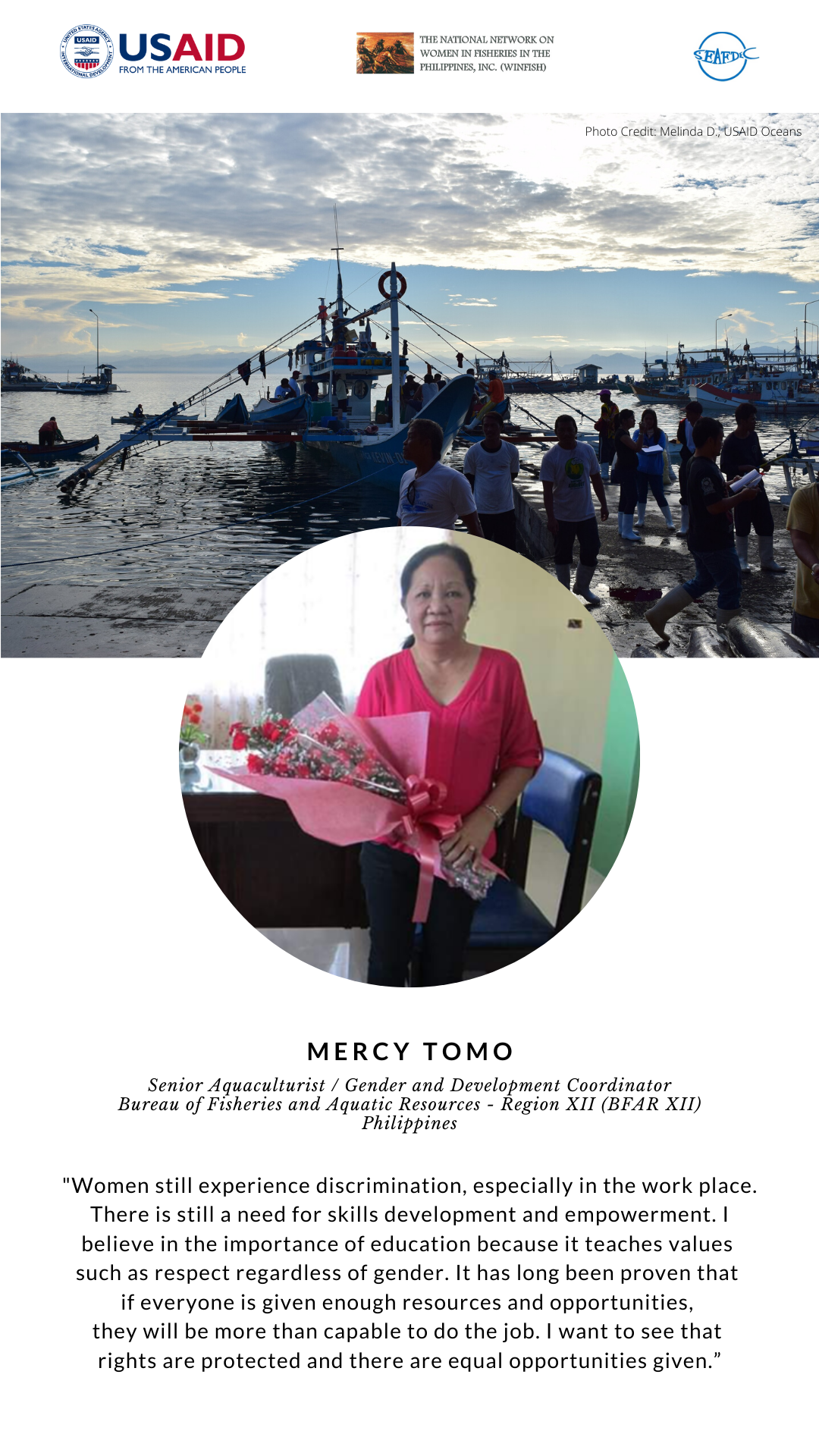 Challenges – women’s burdens
Productive work burden 
Unpaid reproductive work burden within the household 
Community-level work 
Hinders women from having quality of life and realizing their full potential
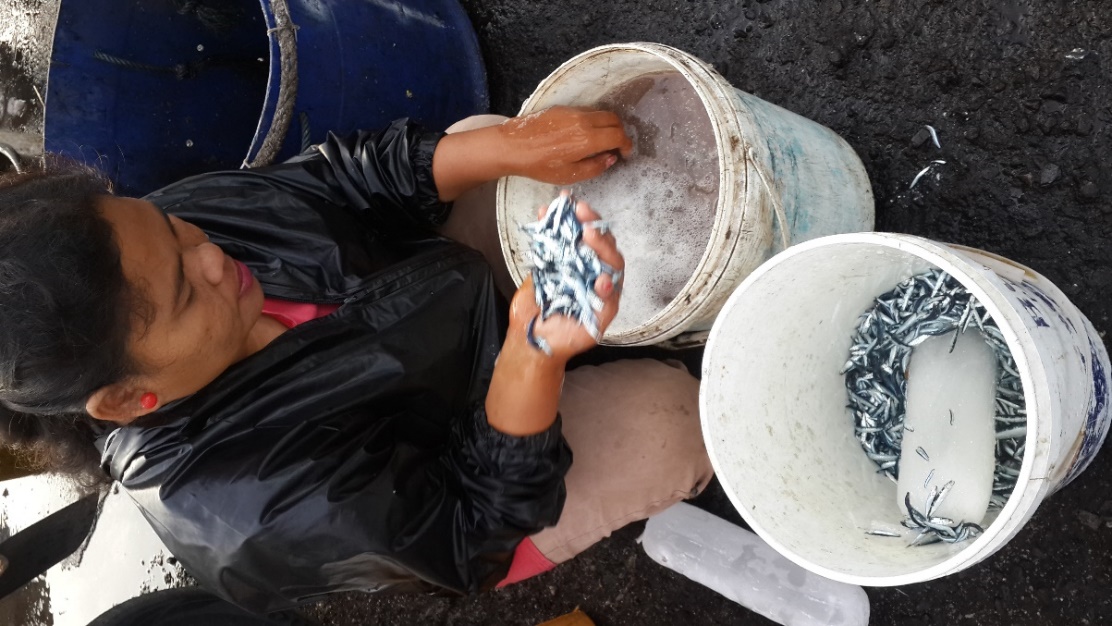 Challenges – COVID 19
COVID 19 recognized as one of the greatest challenges
Women’s access to healthcare, employment, information, vulnerability to GBV
UN Women: 40 % of women in South-East Asia, and up to 68 % of women in the Pacific have experiencedviolence at the hands of their intimate partners.
Broader impact is on households: Loss of employment
Supplies issue more on logistics and delivery but also lack of cash on hand
Challenges - institutional
USAID OCEANS AND FISHERIES PARTNERSHIP
16
Source: J. M. Saad, 2020. Regional Workshop on Gender Integration in Fisheries. USAID Oceans.
Future directions – recommendations for WLF
Continue working together with Development Partners and future partners
Gender integration in policies and programs
Establishment of a platform for a women network 
Expanding partnerships to advance capacity building 
Embracing men and boys as advocates / supporters
Investment in youth 
Strengthening partnerships – private sector, other stakeholders
Source: J. M. Saad, 2017. ADB conference on Advancing Women’s Leadership in the CT.
Future directions – Recommendations
Mainstreaming SDG 5 into national plans, policies and budgets 
Increasing public awareness and ownership
Engagement of civil society and the private sector, including academic and scientific communities
Improvement and availability of gender-inclusive data, statistics, performance indicators, and gender analysis
Providing adequate financing
Infrastructural changes  
Capacity building on new skills (for e.g. digital, finance)
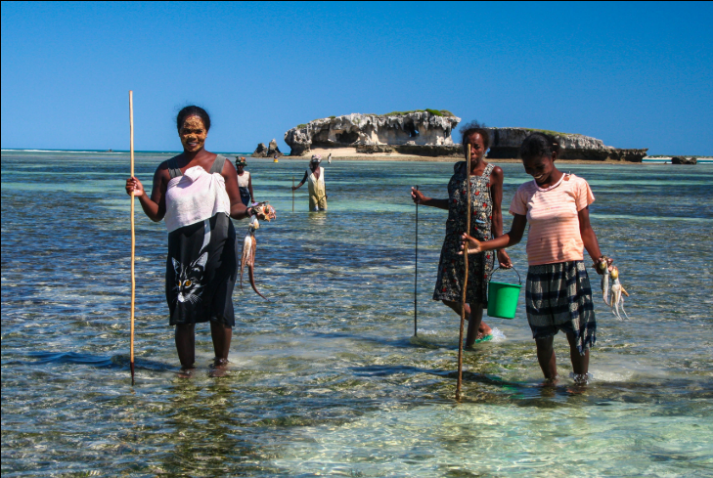 ACKNOWLEDGMENT
CTI-CFF Women Leaders’ Forum
CTI-CFF Regional Secretariat
USAID Oceans and Fisheries Partnership
UN Women Policy Paper on COVID 19
ASEAN Policy Paper on COVID 19
Ms. Jasmin Mohd Saad
Photo Credit: Mahona Na Dari Conservation Center